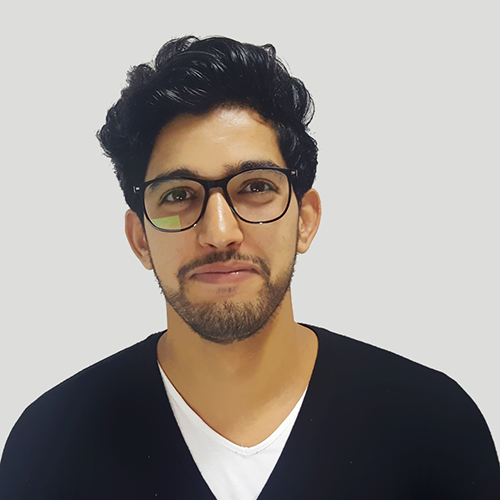 باحلــى يوســف
مصـمم جرافيـــك
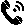 +2126-00-00-00-00
مهتم بمجال الجرافيك وتصميم واجهات المواقع وكذلك التصوير, وفي تطور مستمر بفضل الله. قررت إنشاء هذا الموقع ليكون موقع لمساعدة كل من لم يمكن بإنشاء سيرة ذاتية بمفرده.
Bahla.works@gmail.com
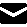 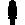 28 سنة, أعزب
المملكة المغربية ,الرباط
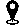 معلومات عامة
المؤهلات التعليمية
2014-2017: كلية العلوم القانونية والاقتصادية والاجتماعية - أكدال  
إجـازة فـي الإقتصـاد

2012-2014: المعهـد المتخصـص للعلـوم التطبيقيـة
دبلـوم متخصـص في الطبـع المعلوماتـي

 2011-2012: ثانويـة المختـار السوسـي المعازيـز
بكالوريا في علوم الحياة والأرض
اللغـات
خبـرات العمـل
العربيـة
الإنجليزيـة
الفرنسيـة
شهر 2017 – شهر 2017 | إسم الشركة
مصمم جرافيك: وصف بعض المهام التي كنت تنجزها في هذا المنصب.
 -أيضا النتائج التي حققتها.
 -أيضا النتائج التي حققتها.


شهر 2017 – شهر 2017 | إسم الشركة
مصمم جرافيك: وصف بعض المهام التي كنت تنجزها في هذا المنصب.
 -أيضا النتائج التي حققتها.
 -أيضا النتائج التي حققتها.


شهر 2017 – شهر 2017 | إسم الشركة
مصمم جرافيك: وصف بعض المهام التي كنت تنجزها في هذا المنصب.
 -أيضا النتائج التي حققتها.
 -أيضا النتائج التي حققتها.
المهارات الشخصية
مهـارة,,,,,,,
مهـارة,,,,,,
مهـارة ,,,,,3
مهـارة ,,,,,,
مهـارة ,,,,,,
مهـارة,,,,,,
مهـارة,,,,,,,
مهـارة,,,,,,
الإهتمامـات والهوايـات
الإنجـازات
25-11-2018
مشروع ,,,,,,, : ,,,,,,,,,,,,,,,,,,,,,,,,,,,,,,,,,,,,,,,,,,,,,,,,,,,,,,,,,,,,,,,,,,,,,,,,,,,,,,,,,,,,,,,,,,,,,,,,,,,,,,,,,,
[Speaker Notes: جميع الحقوق محفوظة لموقع  www.bestfreecv.com]